Motion in a constant uniform magnetic field
Section 21
We want to know the trajectory.
Obtain equation of motion for relativistic momentum
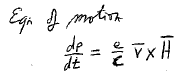 How much work does a magnetic field do on a charged particle?

By how much does a magnetic field change the kinetic energy of a charged particle?
2.  Use equations of relativistic dynamics to obtain differential equation for velocity.
Take the time derivative of  both sides.
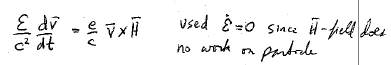 Here we used that e is constant, since the H-field does no work on the particle.
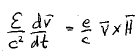 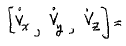 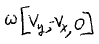 This is the differential equation for v that we want.
3.  Integrate to obtain velocity vs. time.
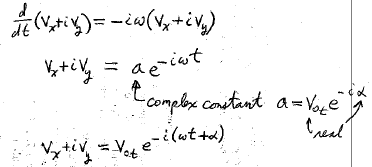 Complex constant
real
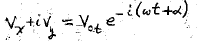 Real part
Imaginary part
vot and a are determined by the initial conditions.

a = the initial phase.
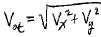 = constant
4. Integrate again to obtain coordinates vs. time.
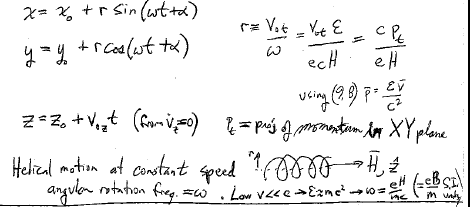 pt = projection of the momentum in the XY plane.
Trajectory is helix with constant speed along z.  Angular rotation frequency = w.
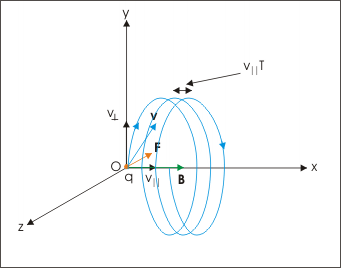 Low velocity v <<c
For an H-field that is uniform on the scale of the particle orbit, the change in magnitude and direction is “Adiabatic”.Orbit changes only slightly during one period.
Adiabatic invariant (Mechanics)
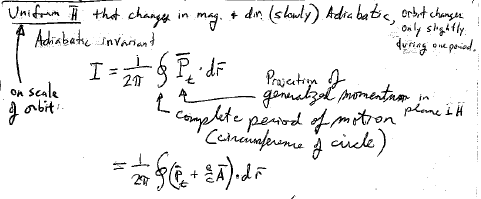 Projection of the generalized momentum in the plane perpendicular to H.
Integrate over the complete period of motion (circumference of a circle.)
Stokes.
Bounded surface
Surface area element
Invariant
pt varies as ÖH when H varies
If H magnitude varies slowly in space…
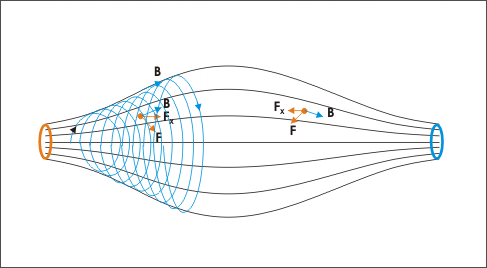 Weaker H
Stronger H
As electron moves through changing field,
H appears to be changing temporally in magnitude, while remaining spatially uniform to the charge.
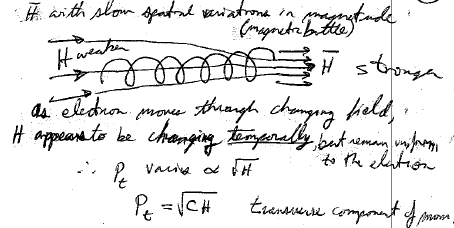 Energy (and p2) remain constant, since H does no work.  (e2 = m2c4+ p2c2).
The longitudinal component of p º pl, p2 = pl2 + pt2.
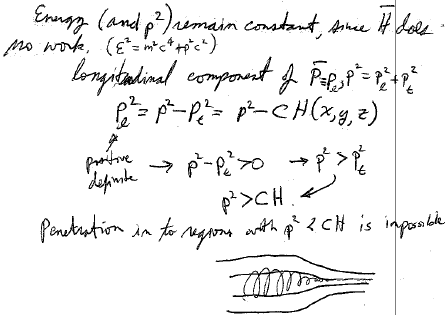 Positive definite
Penetration into regions with p2 < CH is impossible.
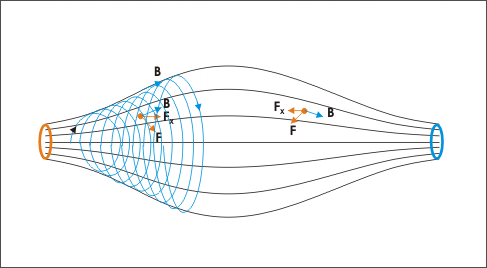 (21.6)
Radius of helix decreases 
as H increases.
Step per cycle
Particle is then reflected
Inhomogeneity of H causers a drift of the guiding center transverse to H.
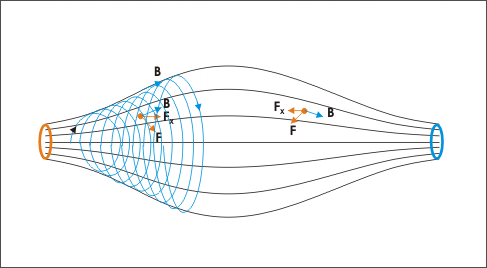 Magnetic bottle
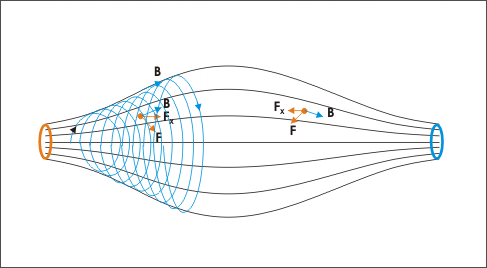 Magnetic bottle
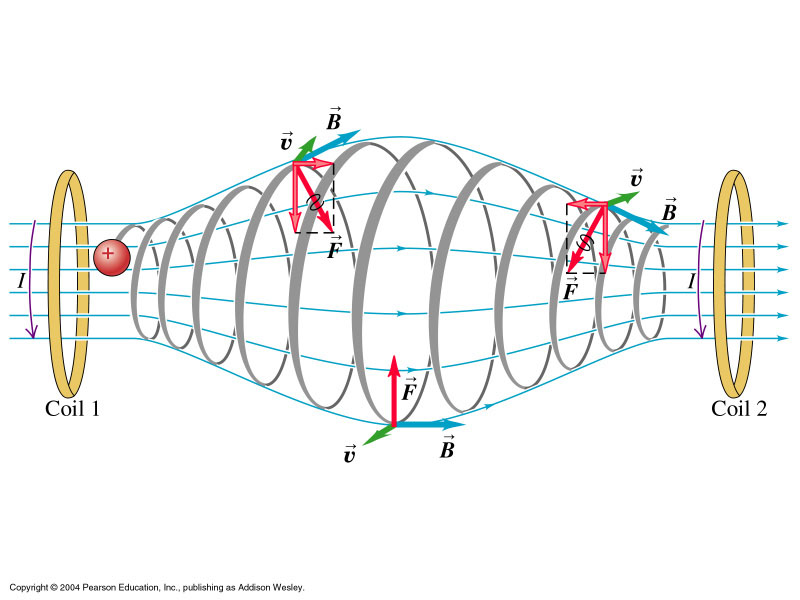 The radius of the helix decreases as H increases.  
The longitudinal step per cycle decreases as H increases.
Eventually, the particle is reflected.
Naturally occurring magnetic bottle
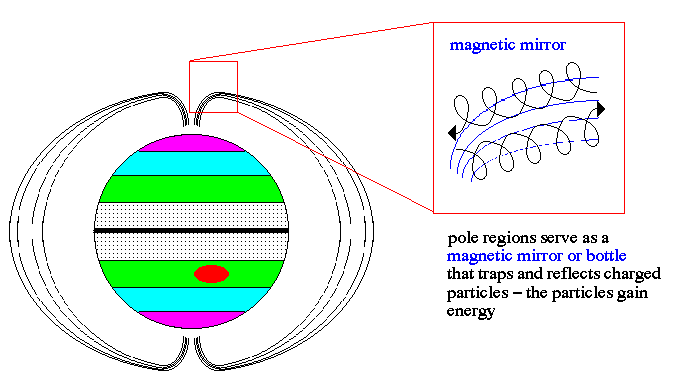